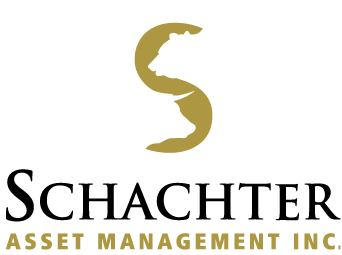 10 Yr. Greek Government Bonds
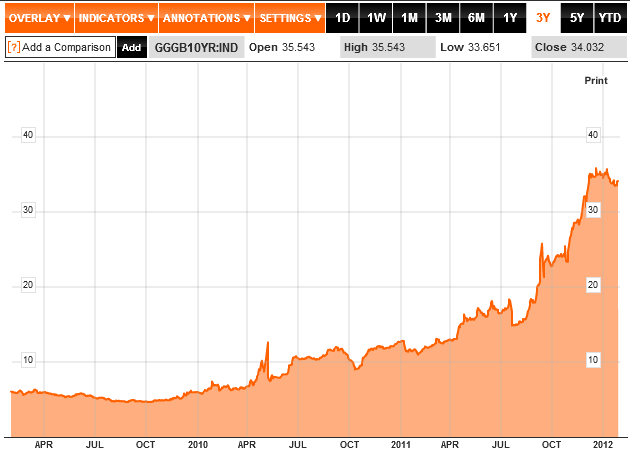 1
Source:  Bloomberg.com, GGGB2YR:IND, January 31, 2012
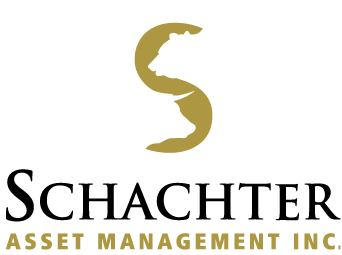 Greek Stock Market
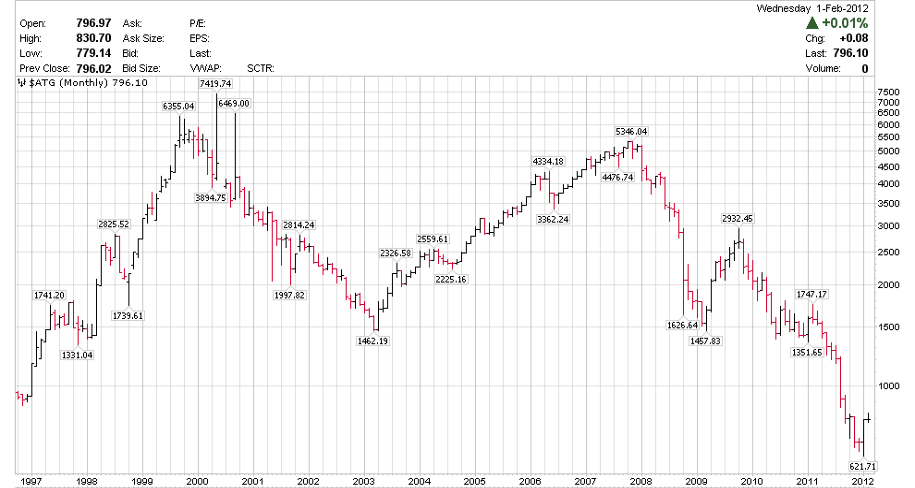 77%
2
Source:  Stockcharts.com, February 01, 2012
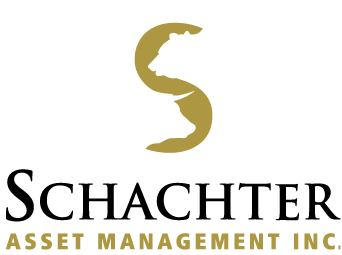 10 Yr. Portugal Government Bonds
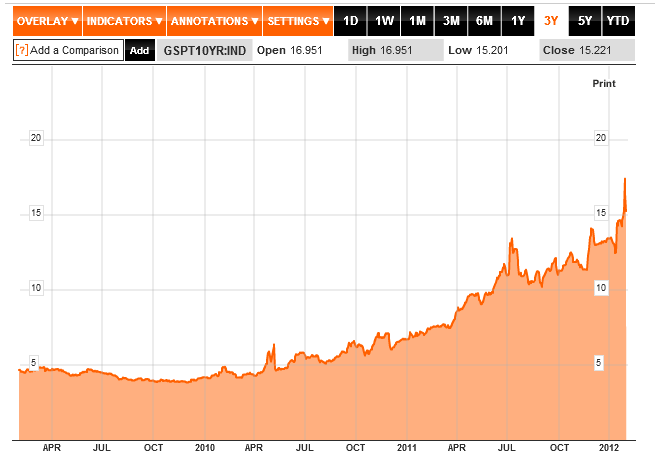 3
Source:  Bloomberg.com, GSPT2YR:IND, February 2, 2012
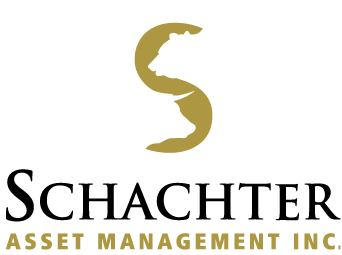 European Debt Maturities In Early 2012
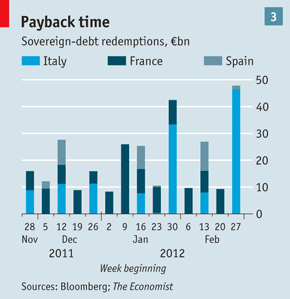 4
Source:  The Economist, November 26, 2011
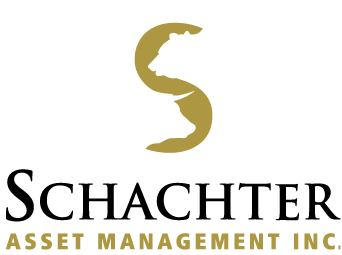 Gov’t Debt/GDP – Deficit % GDP
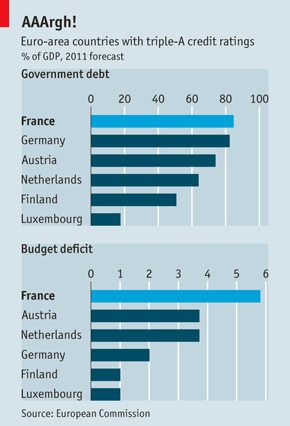 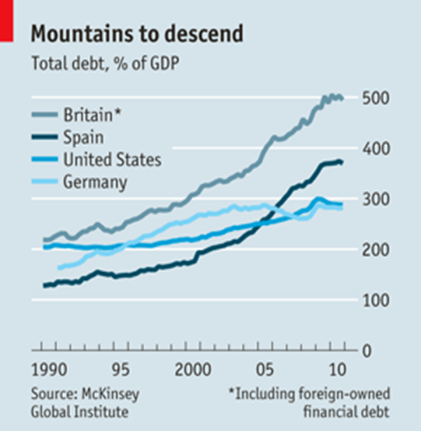 5
Source:  The Economist, July 9, 2011
Source:  The Economist, August 20, 2011
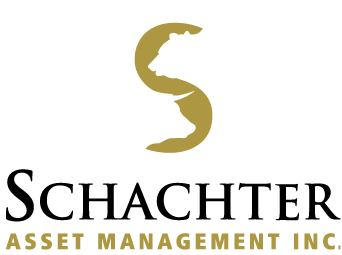 French Government Spending
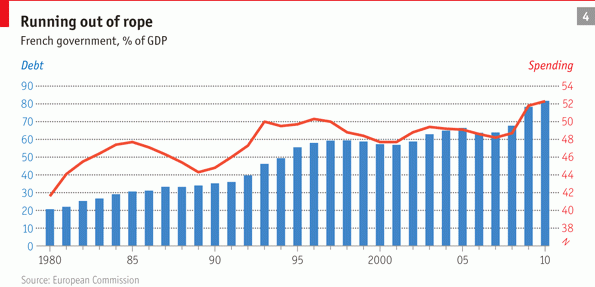 6
Source:  The Economist, November 12, 2011
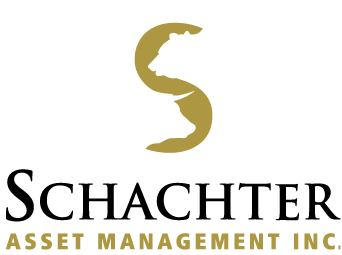 U.S. Government Fiscal Picture
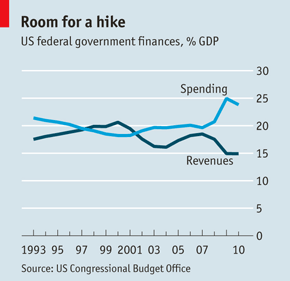 7
Source:  The Economist, July 9, 2011
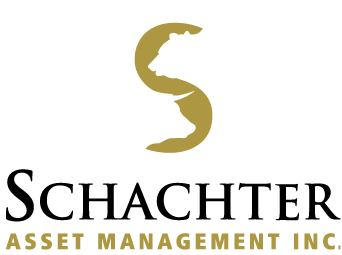 U.S. 10 Yr. Treasury Note Yield
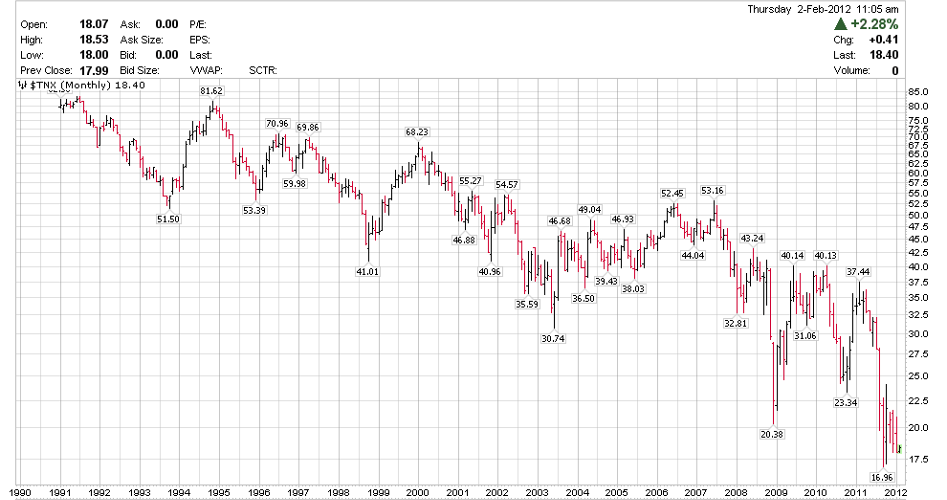 8
Source:  Stockcharts.com, February 2, 2012
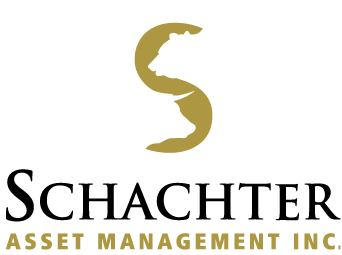 Real Long-Term Interest Rates
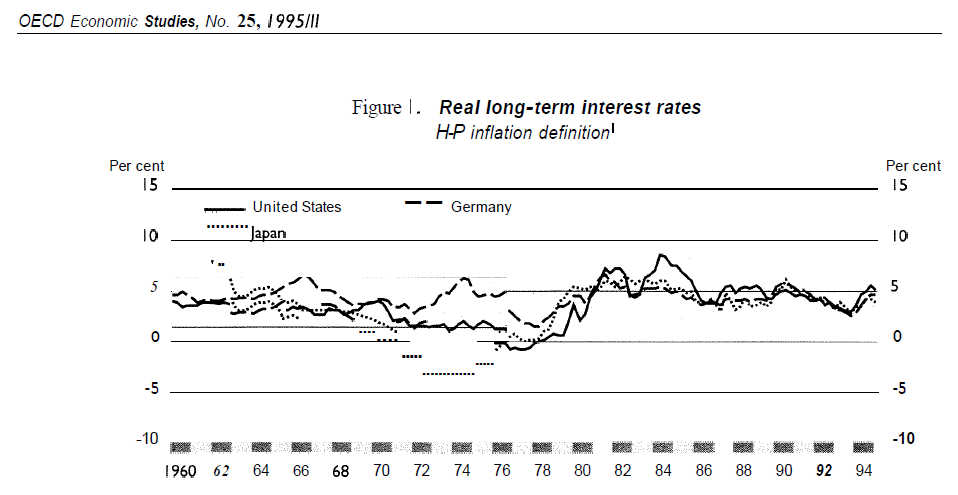 9
Source:  OECD Economic Studies No. 25, 1995111
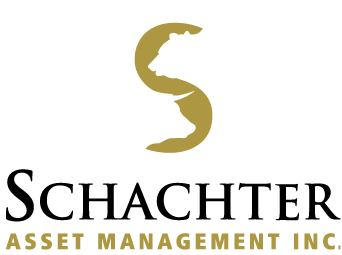 Shanghai Stock Market
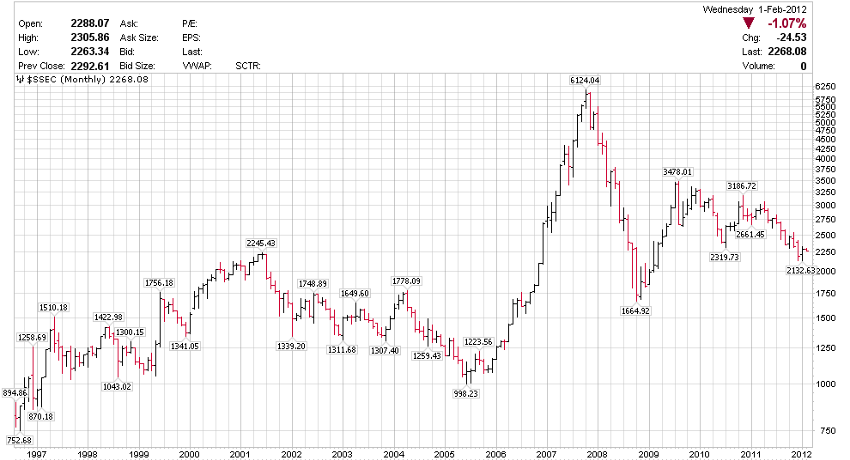 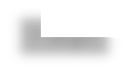 ? Target
10
Source:  Stockcharts.com,  February 1, 2012
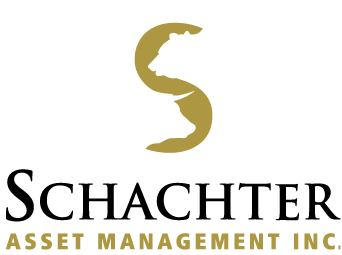 U.S. Dollar
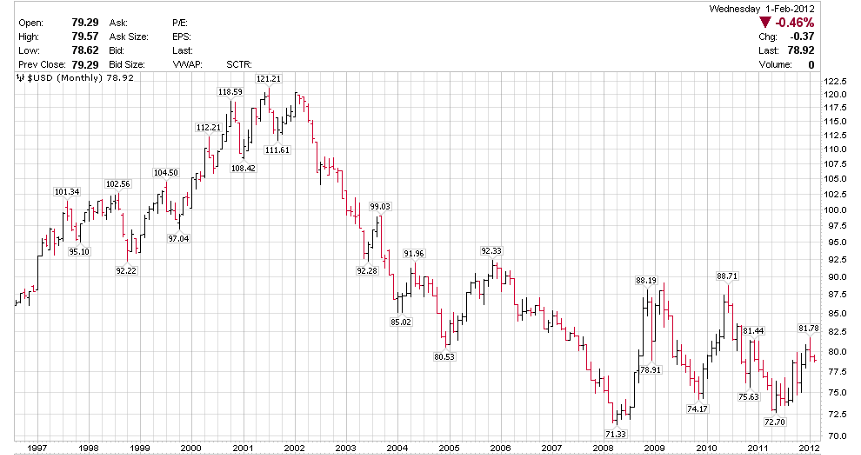 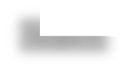 Target 2
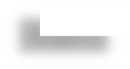 Target 1
11
Source:  Stockcharts.com, February 1, 2012
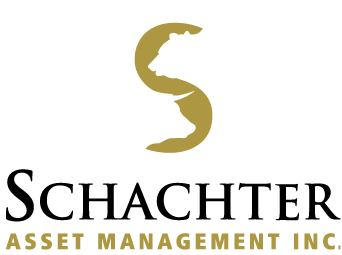 DJI Bullish Percent Index
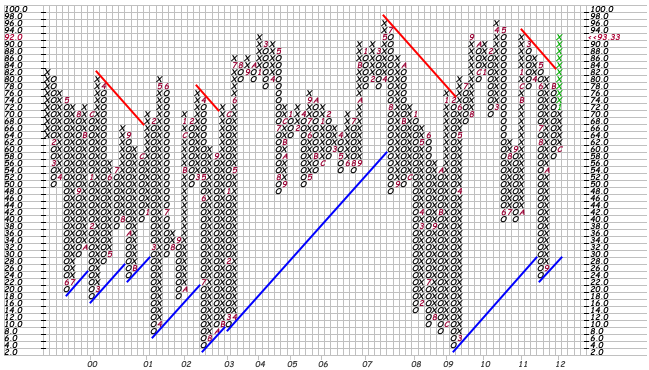 Market Expensive SELL
Market Cheap BUY
12
Source:  Stockcharts.com, January 27, 2012
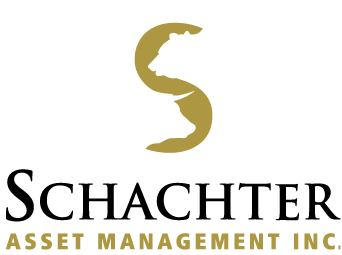 Dow Jones Industrial Index
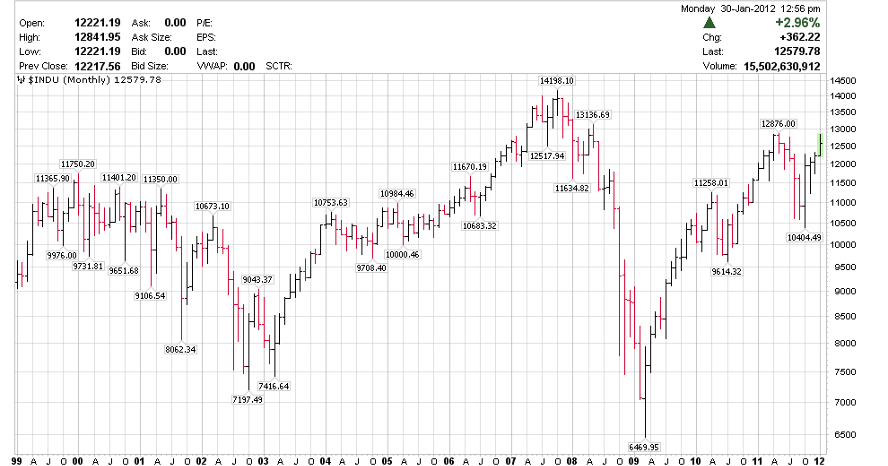 98% Bulls
93% Bulls
80% Bulls
Q1/12  Target
4% Bulls
2012  
Target Low
4% Bulls
13
Source:  Stockcharts.com, January 30, 2012
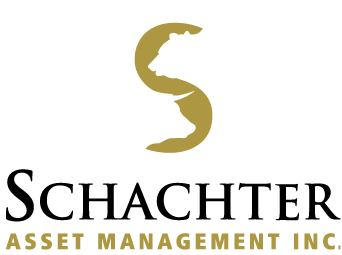 Baltic Freight Rates
DOW Top
BDI
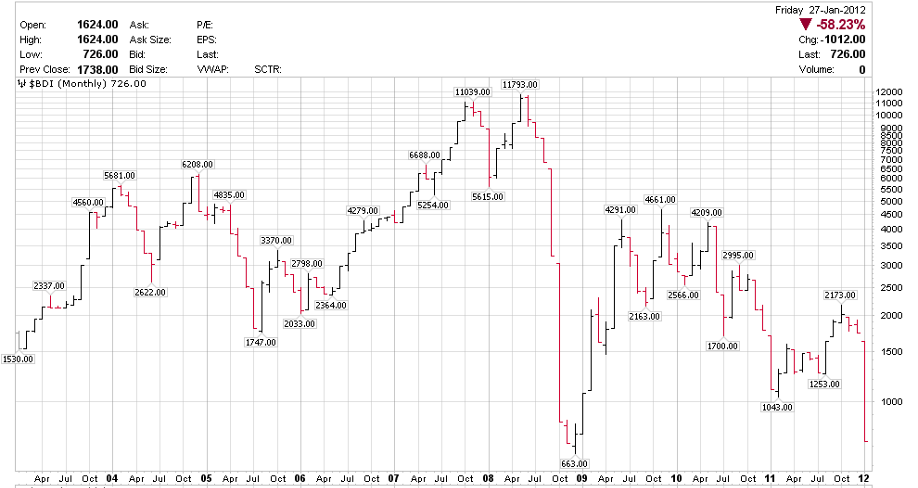 BDI Top
DOW Top
BDI Top
DOW Bottom
BDI Breakdown
BDI Bottom
14
Source:  Stockcharts.com, January 27, 2012
Fearless Forecasts For 2012 - Global
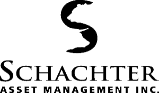 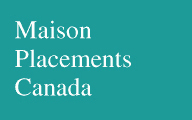 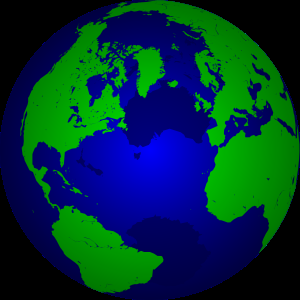 Rollercoaster market year for bonds, stocks & commodities

A number of European countries will default / restructure their debt (Greece leads, followed by Hungary, Portugal, Austria etc.)

US Dollar will surprise to the upside (Debt Ceiling, Obstructionist Republican House
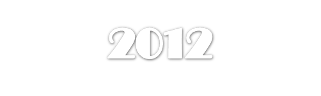 15
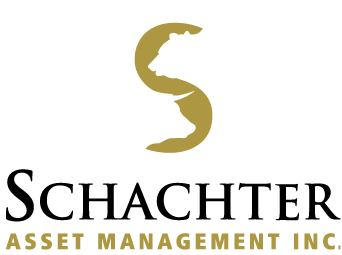 Factors Effecting Oil Prices
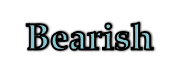 High U.S. Inventories – Risk of recession remains
Financial Crisis in Europe – Economies heading into recession lowers energy demand
Excess OECD Inventories
Excess OPEC Supplies
New Supplies from Iraq (3Mb/d – Current potential 5-6Mb/d by 2015-2018) Libya production is growing now 1.3Mb/d expect 1.6Mb/d in 2012 and 3.0Mb/d in 2015
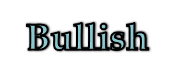 Moderate economic growth
Iran Sabre – Rattling Straits of Hormuz
16
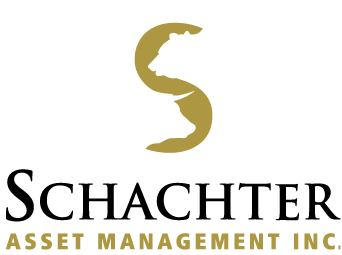 Petroleum Consumption United States
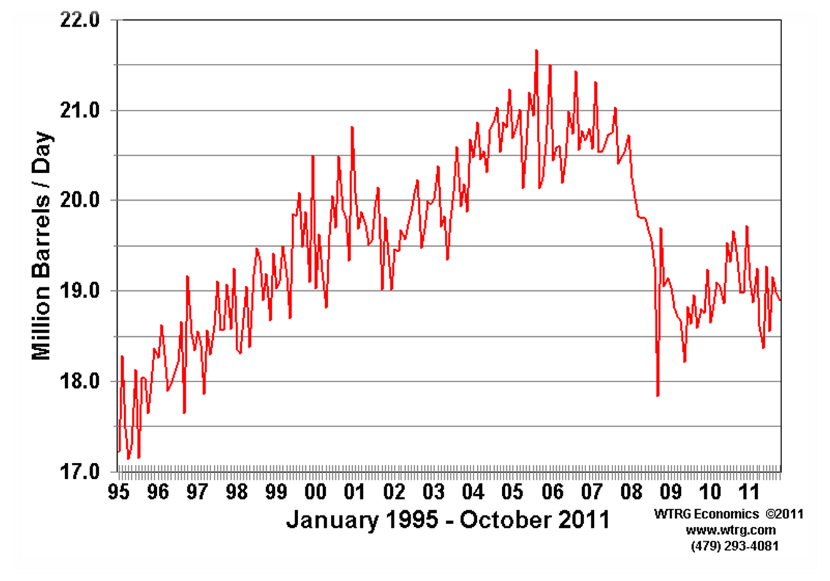 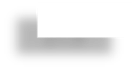 21.8
●
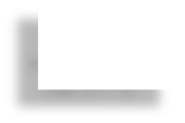 17.6 Mb/d  week ending Jan 27/12
17
Source: WTRG Economics, January, 2012
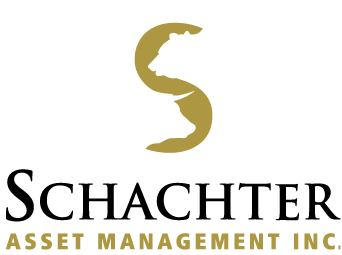 Petroleum Stock Coverage and Oil Price
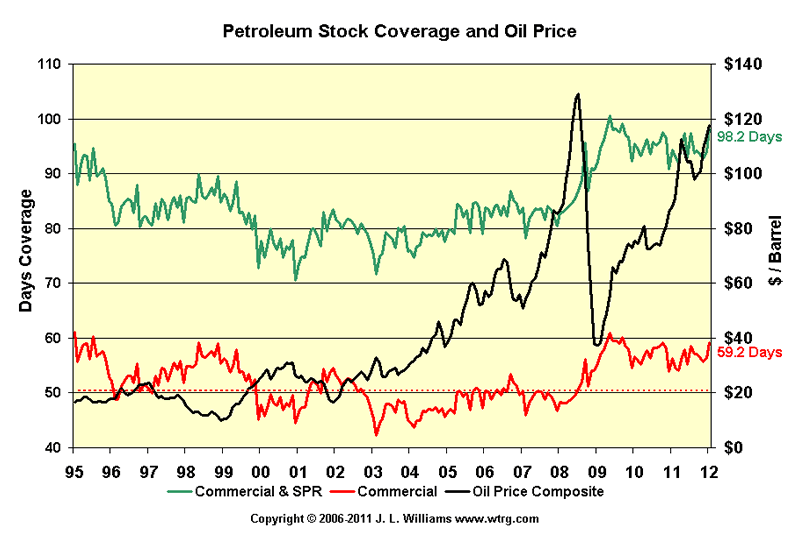 99.2 Days
59.8 Days
18
Source: WTRG Economics, January, 2012
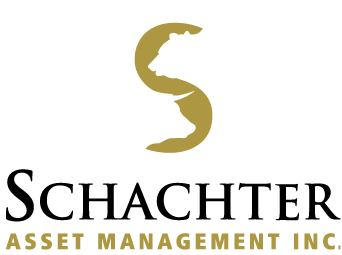 OECD Commercial Oil Stocks
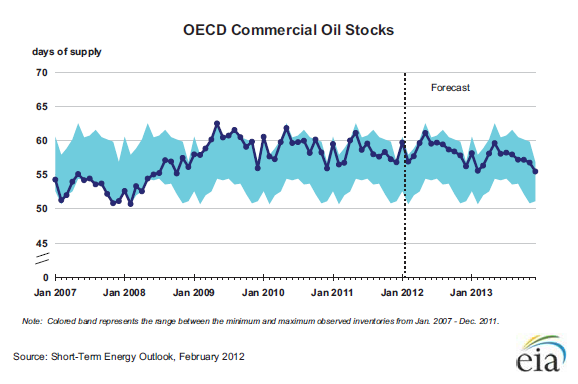 59 days
52 days
Normal End of Winter
19
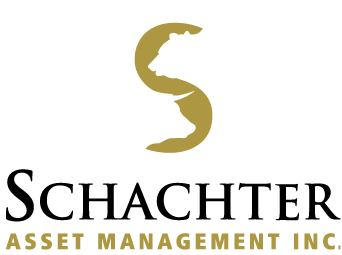 OPEC Surplus Crude Oil Production Capacity
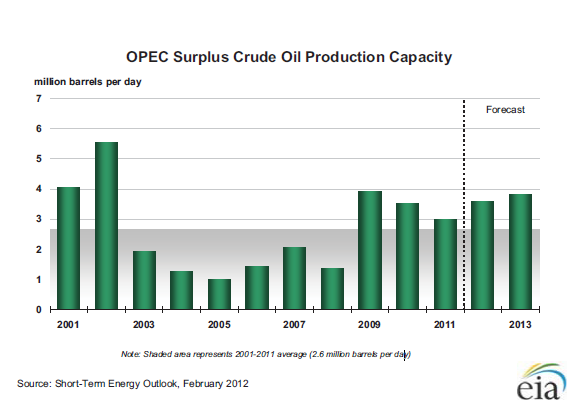 20
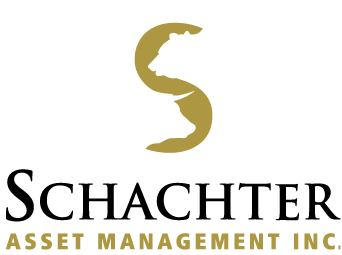 WTI Oil Price Forecast
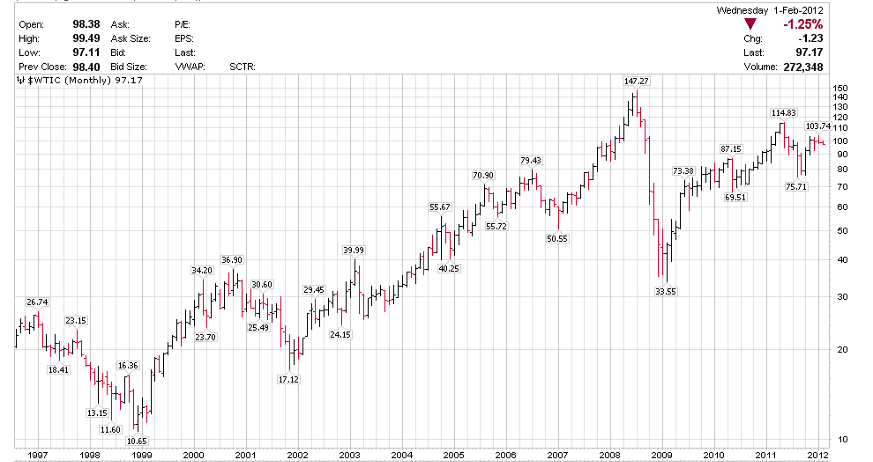 T1 Expected
Market Panic Case
21
Source:  Stockcharts.com, February 1, 2012
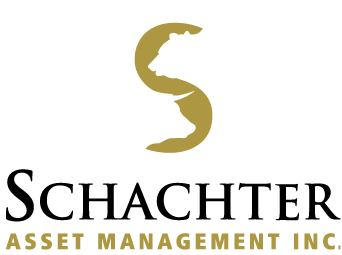 Factors Effecting Natural Gas Prices
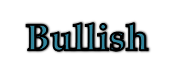 Rising demand for natural gas (Electrical, Commercial & Industrial use)
Lucrative hedge books running off-- $9-10/mcf 2009
	-- $5-6/mcf 2010-2012
Producers beginning to shut in high cost natural gas production (Chesapeake leads U.S. producers)
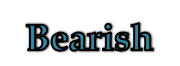 Very high storage
Low demand this winter
Large gas additions from liquids rich shale wells.
22
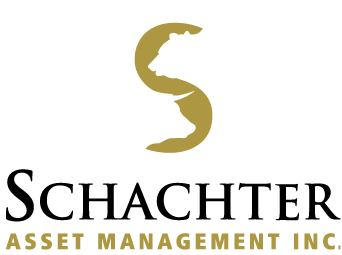 Natural Gas Injection/Withdrawal Lower 48 States
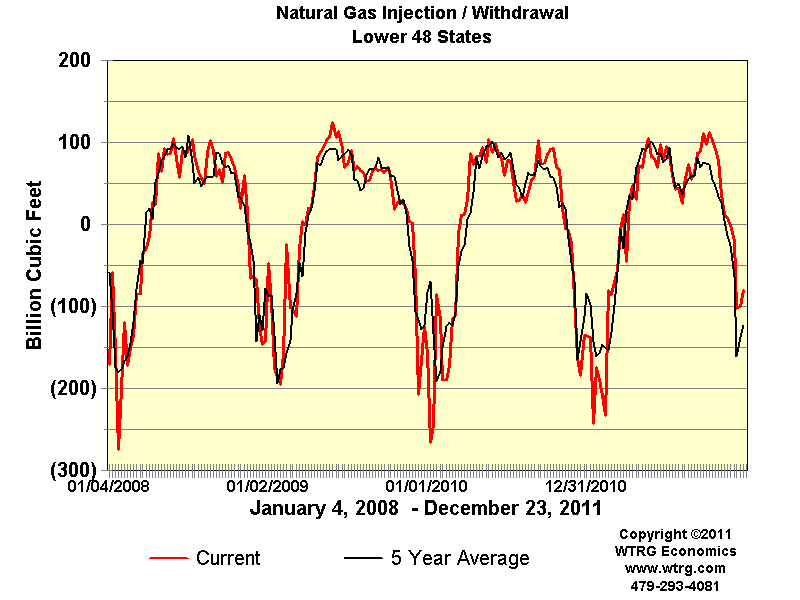 23
Source: Energy Economist, January 10, 2012
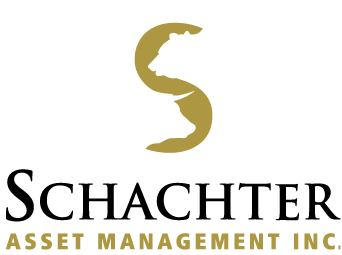 Natural Gas Injections
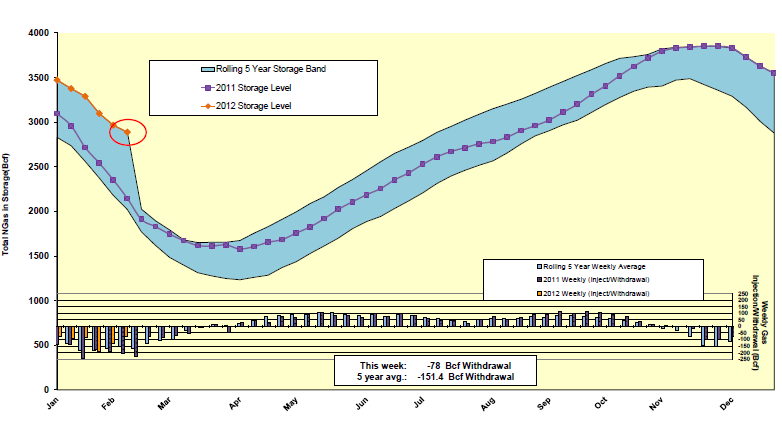 5 Weeks Left
24
Source:   Stockcharts.com, February 09, 2012
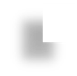 ?
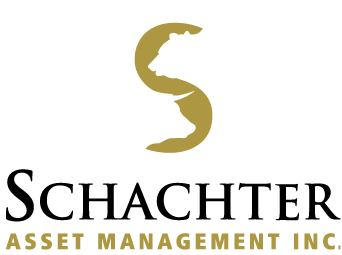 NYMEX US$/MCF
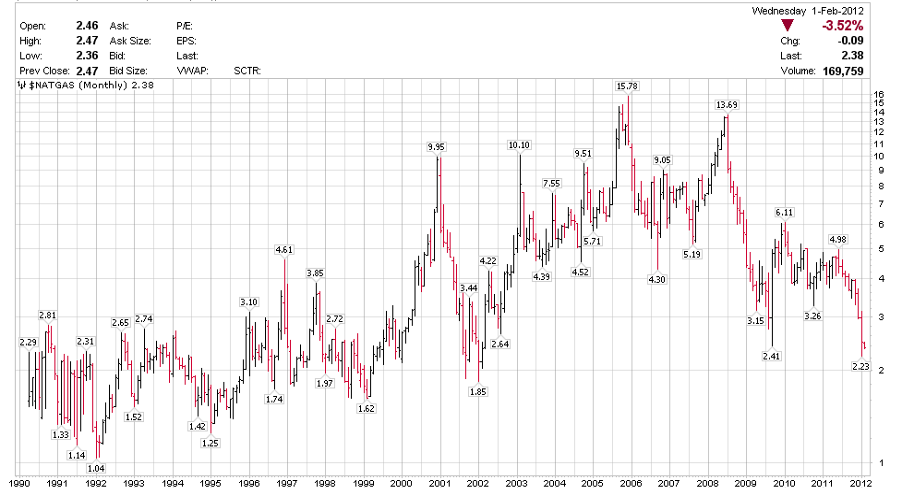 25
Source:  Stockcharts.com, February 1, 2012
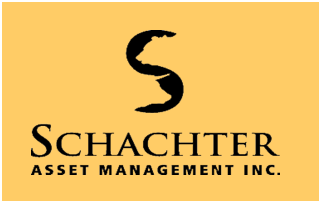 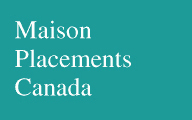 SAMI 2012 Fearless Forecasts
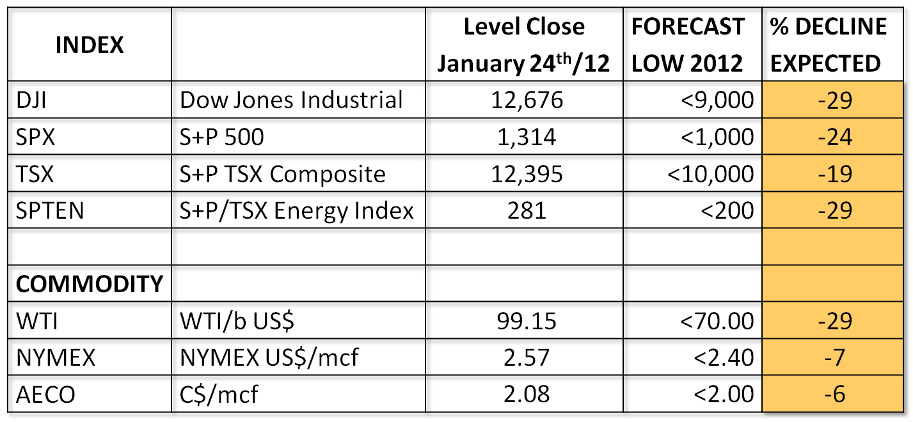 26
Source:  SAMI Maison Energy Monthly, January 26, 2012
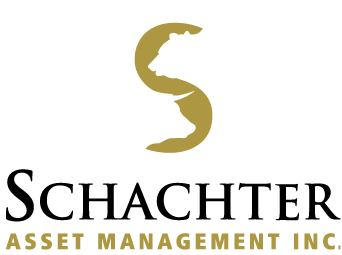 S&P / TSX Energy Index Forecast
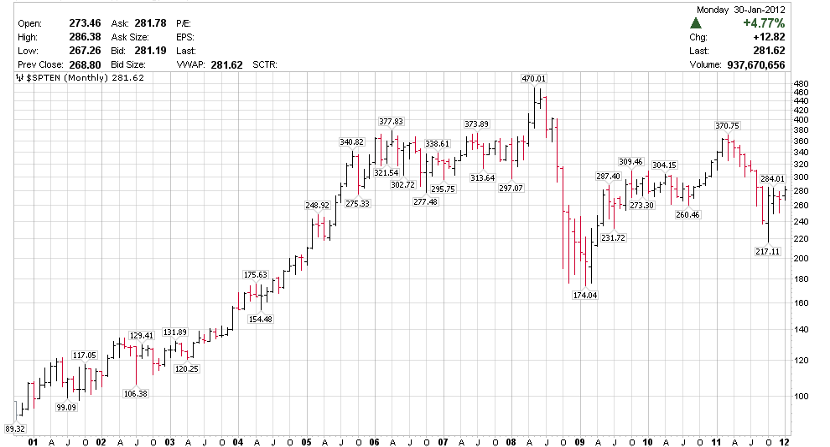 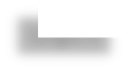 Target 1
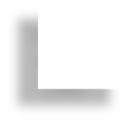 Target 2 Worst Case
27
Source:  Stockcharts.com, January 30, 2012
Fearless Investment Forecasts For 2012
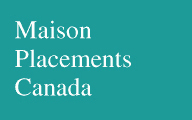 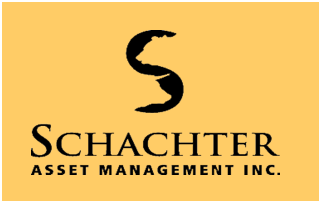 Hold Significant Cash Reserves For Purchase Opportunities Once Panic / Climactic Market Occurs : Cash Has Optionality
For Aggressive Investors BUY Bearish ETF’s now.
Lock In Cheap Negative Interest Rates (Mortgages For Individuals And Real Estate Investors And Corporate Long Term Bonds For Corporations)
When Fear Returns To Stock Market BUY Commodities – Gold, Oil etc.  Watch for <10% Bulls
	DJI Bullish % Index
	S&P Energy Sector Bullish % Index
	Gold Mines Bullish % Index
Buy Energy Explorers with High Impact Potential On Weakness

			Our Favourites

	Domestic				International

	Delphi Energy (DEE)			Gran Tierra Energy (GTE)
	Guide Exploration (GO)		Niko Resources (NKO)
	Vero Energy (VRO)			Sterling Resources (SLG)
					WesternZagros (WZR)
28